Hydrogen fuel cells
Operates like a battery, but reactants are added continuously
2H2 + O2  energy + 2H2O
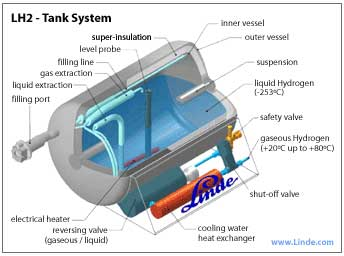 Need supply of hydrogen
Burn natural gas to extract hydrogen (CO2 released)
Electrolysis: electric current splits water into hydrogen and oxygen
New ways: photosynthetic algae/bacteria?
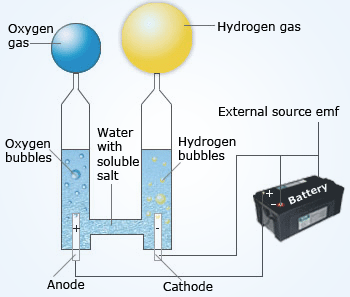 Benefits
80% efficient
No emissions
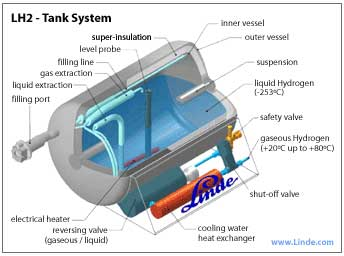 How to obtain hydrogen without expending more energy than harnessing
Distribution network needs to be in place
Vehicles and tanks are in more danger of fire and explosions
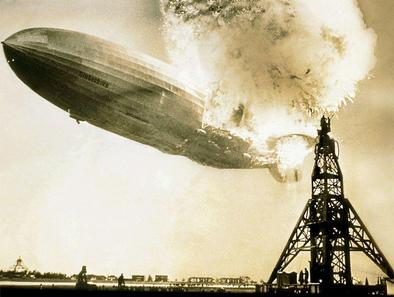 Drawbacks